Figure 5. Increased activation of ERK2 in hearts of 20-week-old LmnaH222P/H222P mice lacking Erk1. (A) ...
Hum Mol Genet, Volume 23, Issue 1, 1 January 2014, Pages 1–11, https://doi.org/10.1093/hmg/ddt387
The content of this slide may be subject to copyright: please see the slide notes for details.
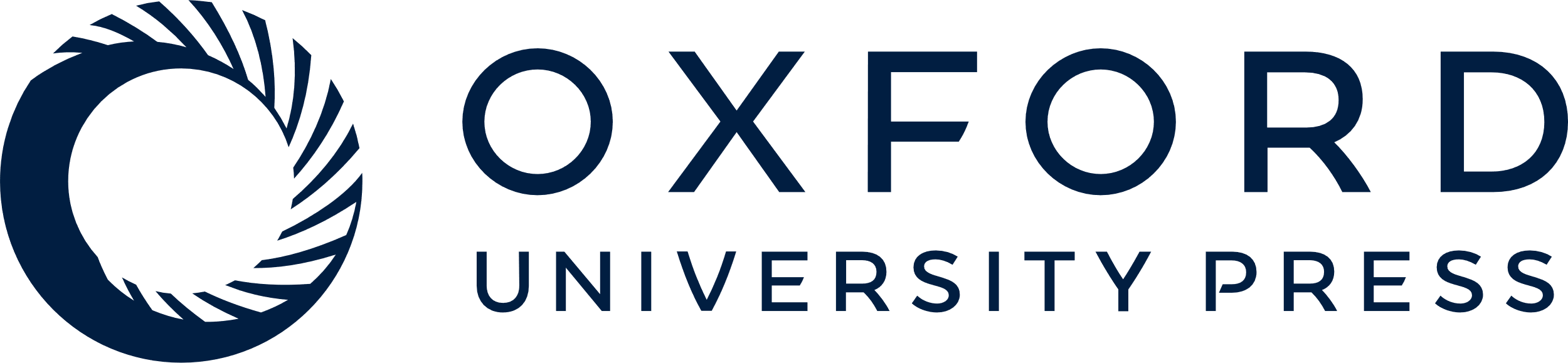 [Speaker Notes: Figure 5. Increased activation of ERK2 in hearts of 20-week-old LmnaH222P/H222P mice lacking Erk1. (A) Representative immunoblots using antibodies against phosphorylated ERK2, total ERK2 and GAPDH to probe proteins extracted from hearts of 16-week-old and 20-week-old Lmna+/+/Erk1−/− and LmnaH222P/H222P/Erk1−/− mice. (B) Bar graphs showing quantification of pERK2/ERK2 in hearts of 16-week-old and 20-week-old Lmna+/+/Erk1−/− and LmnaH222P/H222P/Erk1−/− mice. Values are means ± standard errors (n = 3). ***P < 0.0005; n.s., not significant.


Unless provided in the caption above, the following copyright applies to the content of this slide: © The Author 2013. Published by Oxford University Press. All rights reserved. For Permissions, please email: journals.permissions@oup.com]